Exponential Growth Functions
All slides in this presentations are based on the book  Functions, Data and Models, S.P. Gordon and F. S GordonISBN 978-0-88385-767-0
Review: Algebra with Exponents
A Few Problems
Example 1
We’ll study functions that increase in a concave up or a concave down fashion. Consider the population of Niger, growing at rate 3.4% per year (one of the fastest in the world)
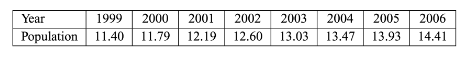 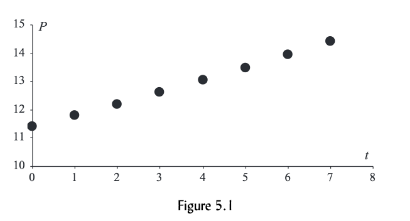 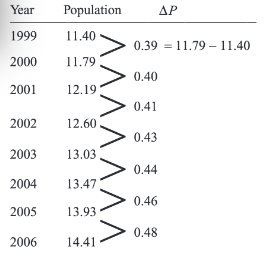 Example 1 – Finding a Formula for the Model
Note, the  population is increasing at an increasing rate, i.e. following a concave up fashion. How to find the respective formula of the function?
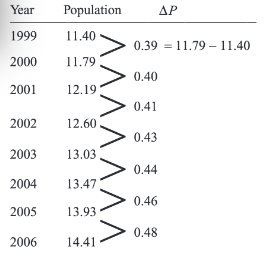 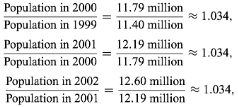 In general, we have
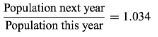 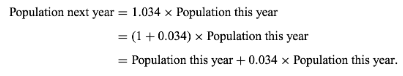 Example 1 – Finding a Formula for the Model
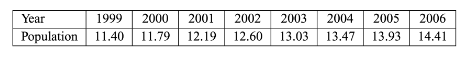 Let t  - number of years since 1999  and P(t) – population of Niger (in millions) t years after 1999.
Example 1 - Terminology
Exponential growth function/model with base b = 1.034. Note, t appears in the exponent.
The population in each year is 1.034 times the population of the preceding year.
The quantity is 0.034 = 3.4% is the respective annual growth rate, r.
Recall that  the population of Niger grows at 3.4% per year.
Growth Factor = 1 + Growth Rate; b = 1 + r
Growth Rate  = Growth Factor -1; r = b - 1
Growth rate, r, must be written as a decimal, not a percent.
Population growth of Niger - Graph
We note that even though this exponential model grows quite slowly at the beginning, eventually peaks up to reach very rapid increase leading to huge population for which there may not be enough resources.
Domain of an Exponential Function
Range of an Exponential Function
Range of an Exponential Function
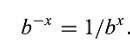 Remember that
So we have numerically,
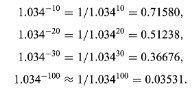 Hence as x gets smaller and smaller, the values of the function approach 0
Population growth of Niger – Negative Values of the Independent Variable
Example 2 – California Population
Example 2 The population of California  in 2008 was  38 million with an annual growth rate of 1.16%. Write a formula for the population of California at any time after 2008.
Other Examples of Exponential Growth
Other Examples of Exponential Growth
Mathematical Role of Growth Factor
The role of the growth factor b is similar to that of the slope of a linear function. The larger b is, the faster the exponential function grows.
Where does the curve lie if b = 1.045? What if b  = 1.032?
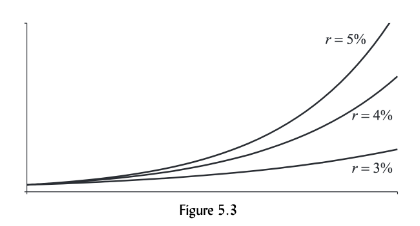 Mathematical Role of Initial Population
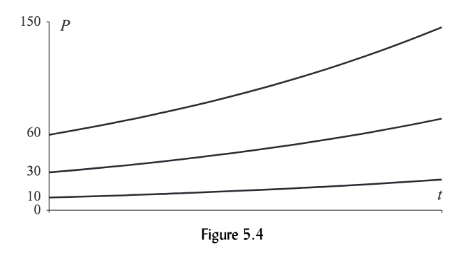 Linear Growth versus Exponential Growth
Linear growth – increase by a fixed amount (slope=m);
Exponential growth – increases by a fixed percent
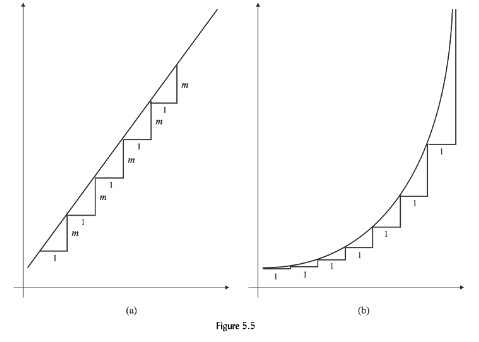 Example 3 – Population of Mexico
Example 3 In 2006, the population of Mexico was 108.3 million and was growing exponentially at a rate of 1.7% per year.
Find a formula for the population of Mexico at any time t
Predict the population of Mexico in 2015.
Solution:
Example 4 – Loan of NYC
Example 4 In the early 1990s, a historian discovered a million-dollar loan that the New York City had made to the U.S. government in 1812. At first, it appeared that the loan had never been repaid. Assuming a 6% annual compound interest rate, what would the value V of this loan have become by 2010?
Solution: what is the value of the growth factor? 
It is  = 1 + 0.06
What does t equal to in 2010? 
t = 2010 – 1812 = 198 years, so resulting balance would be
Example 4 – Loan of NYC
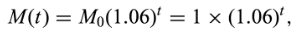 How does the graph of M(t) look like?
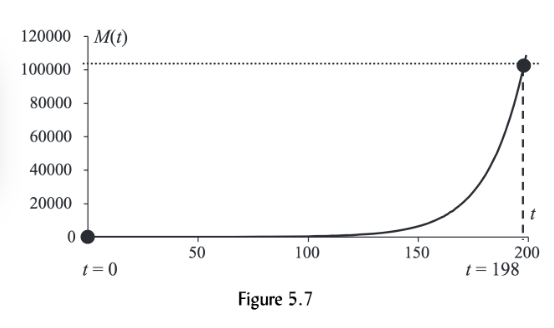